Autism and suicide resources
AAS autism toolkits: https://suicidology.org/resources/autism-resources/
Crisis Supports for the Autism Community – a toolkit to help crisis center workers and other professionals in identifying and communicating with autistic callers/texters who are in crisis
Warning Signs of Suicide: Considerations for the Autism Community – considerations to be aware of when assessing or supporting an autistic person using the warning signs for the general public
Warning Signs of Suicide for Autistic People –  An autism-specific resource based on research findings and expert consensus

ASERT think well, be well: https://paautism.org/resource/be-well-think-well-suicide/ 
ASERT safety plan: https://paautism.org/resource/safety-plan/ 
Safety plan UK https://drive.google.com/file/d/1K77Mk_aY5MMC_5irYTOuqDu5BkqNIrBN/view
Lisa Morgan’s website (autism and suicide consultant): www.autismcrisissupport.com 
Schwartzman, J. M., Smith, J. R., & Bettis, A. H. (2021). Safety Planning for Suicidality in Autism: Obstacles, Potential Solutions, and Future Directions. Pediatrics, 148(6). https://doi.org/10.1542/peds.2021-052958
Table about how to adapt safety plans: PEDS2021052958_proof.pdf (silverchair-cdn.com)
Other autism resources
REAACT lab website: https://reaact.pitt.edu/ 
Neurodiversity-affirming language guidelines: https://abctautism.com/wp-content/uploads/2023/01/ASDDSIG_Affirming_Language_Guidelines.pdf 
AASPIRE healthcare toolkit- https://autismandhealth.org/
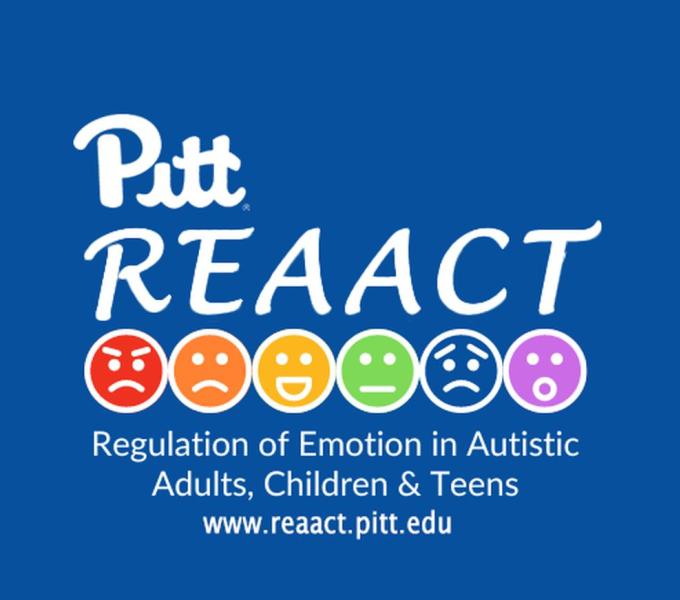